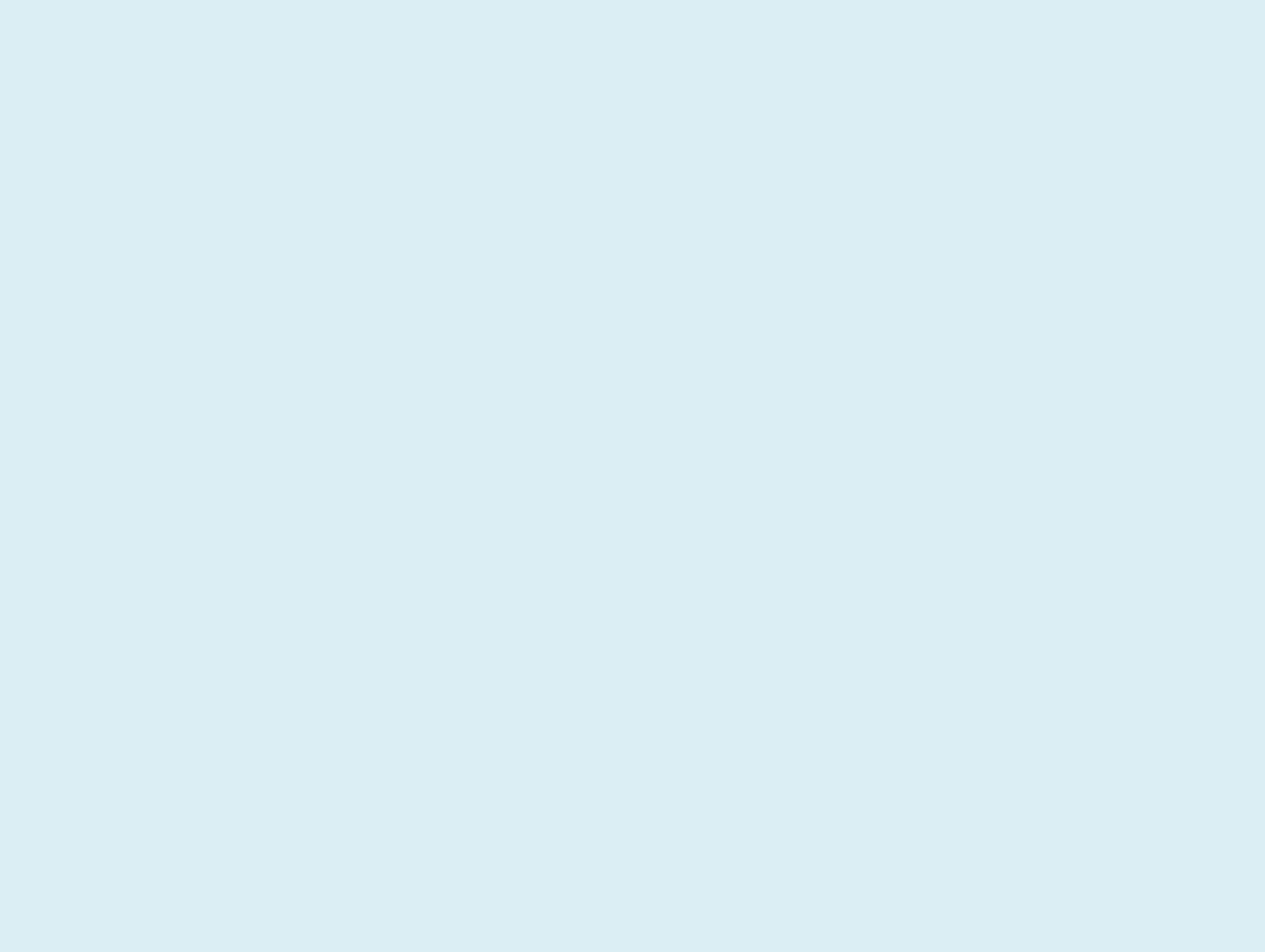 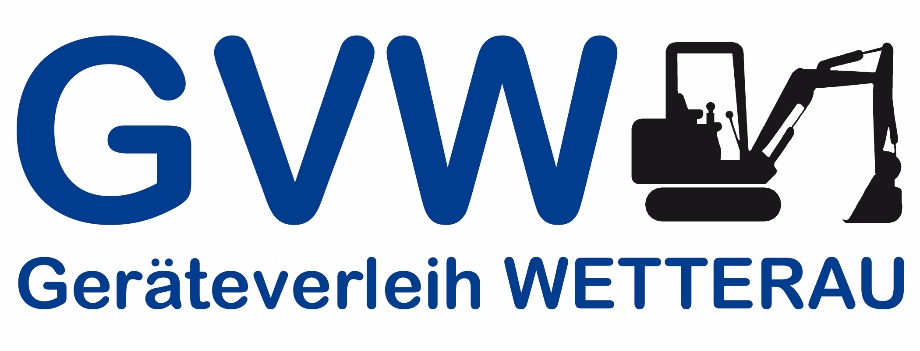 Exklusiv für GVW-Kunden
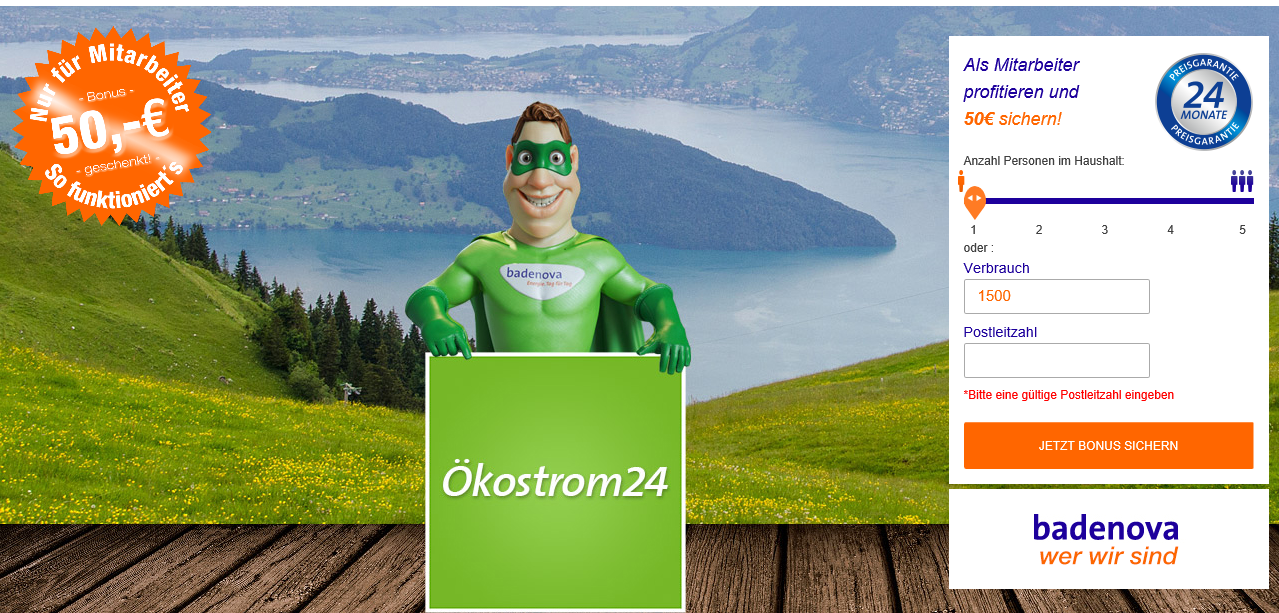